муниципальное казенное дошкольное образовательное учреждениегорода Новосибирска «Детский сад № 133 комбинированного вида»630071, г. Новосибирск, ул. Филатова,7 а, тел 341-31-12e-mail: ds_133@edu54.ru
ПРЕЗЕНТАЦИЯ
проекта 
 «МАМА – слово дорогое»

Выполнили воспитатели: Пилипович Т.В.
Сойнова И.Н.    
 
2021 год
Мама!
Самое прекрасное и дорогое слово на земле - мама. Это первое слово, которое произносит человек, и звучит оно на всех языках одинаково нежно. У мамы самые добрые и ласковые руки, они все умеют. У мамы самое верное и чуткое сердце - в нем никогда не гаснет любовь, оно ни к чему не остается равнодушным. И сколько бы ни было тебе лет - пять или пятьдесят, тебе всегда нужна мать, ее ласка, ее взгляд. И чем больше твоя любовь к матери, тем радостнее и светлее жизнь.
Зоя Воскресенская
Слово "мама" дорогое 
Мамой надо дорожить. 
С ее лаской и заботой 
Легче нам на свете жить.
Актуальность проекта:
Отражение государственного праздника 
«День   матери»  в  работе  с  детьми 
дошкольного возраста.
Вид проекта: 
  творческий.
Время реализации проекта: 
ноябрь 2021г.
Участники проекта: 
 дети группы «Колокольчик»
 родители
 воспитатели
Возраст детей:   6 лет
Итог проекта:
изготовление поздравительной открытки для мамы
выставка творческих работ «Вместе с мамой: творим, рисуем, мастерим».
фотовыставка «Профессии наших мам»
Цель:
Познакомить детей с праздником “День матери”.
Формировать у детей целостное представление образа матери – хранительницы домашнего очага, играющей большую роль в жизни каждого человека. 
Углублять знания детей о культуре и традициях семейных взаимоотношений. 
Прививать традиции почитания матери, признания ее заслуг в воспитании подрастающего поколения, укреплении семьи, нравственной атмосферы в обществе и государстве.
Задачи:
Развивать коммуникативные навыки, умение находить выход из проблемных ситуаций; поддерживать доброжелательное общение в играх, продуктивной совместной деятельности.
Развивать творческие способности детей через пение, чтение стихотворений, художественную деятельность: создание поделок, рисунков и т.д.
Развивать речь детей: диалогическую, монологическую, умение отвечать на вопросы развёрнутым ответом, аргументировать его; составлять связный рассказ из своего личного опыта и основываясь на полученных ранее знаниях; умение выразительно читать стихи; обогащать словарный запас детей.
Воспитывать уважение к женщине, как к человеку, дарующему жизнь, хранительнице домашнего очага, носительнице культурных ценностей этноса, цивилизации в целом. 
Воспитывать у детей  любовь и уважительное отношение к маме, её профессии, желание помогать ей в силу своих возможностей, вызвать желание заботиться о ней, умение ценить её заботу о близких.
Этапы проекта:
1 этап. Подготовительный
Составление плана проекта.
Подбор детской художественной литературы.
Подбор методического и игрового материала.
2 этап. Выполнение проекта

Проведение с детьми тематической беседы на тему «Мама – самый близкий друг». 
Составление рассказа «Семейный ужин» по серии сюжетных картин.
Сюжетно-ролевые игры «Дочки – матери», «Семья», «Мама в больнице», «Мама – парикмахер». 
Театрализация сказки «Волк и семеро козлят»
Пословицы и поговорки о маме. 
Чтение рассказов, стихотворений, сказок. Е.Благинина «Посидим в тишине», Г.Виеру «Мамин день», Я.Аким «Мама», Е.Пермяк «Как Маша стала большой», Е.Благинина «Вот какая мама». 
Заучивание песни «Мама, я тебя люблю», танец с сердечками.
Рисование «Милой мамочки портрет».
3 этап. Заключительный 

Тематическое занятие посвященное Дню Матери.
Изготовление поздравительной открытки для мамы.
Фотовыставка «Профессии наших мам»
Выставка творческих работ ко Дню Матери «Вместе с мамой: творим, рисуем, мастерим».
Беседа с детьми «Мама – самый близкий друг»
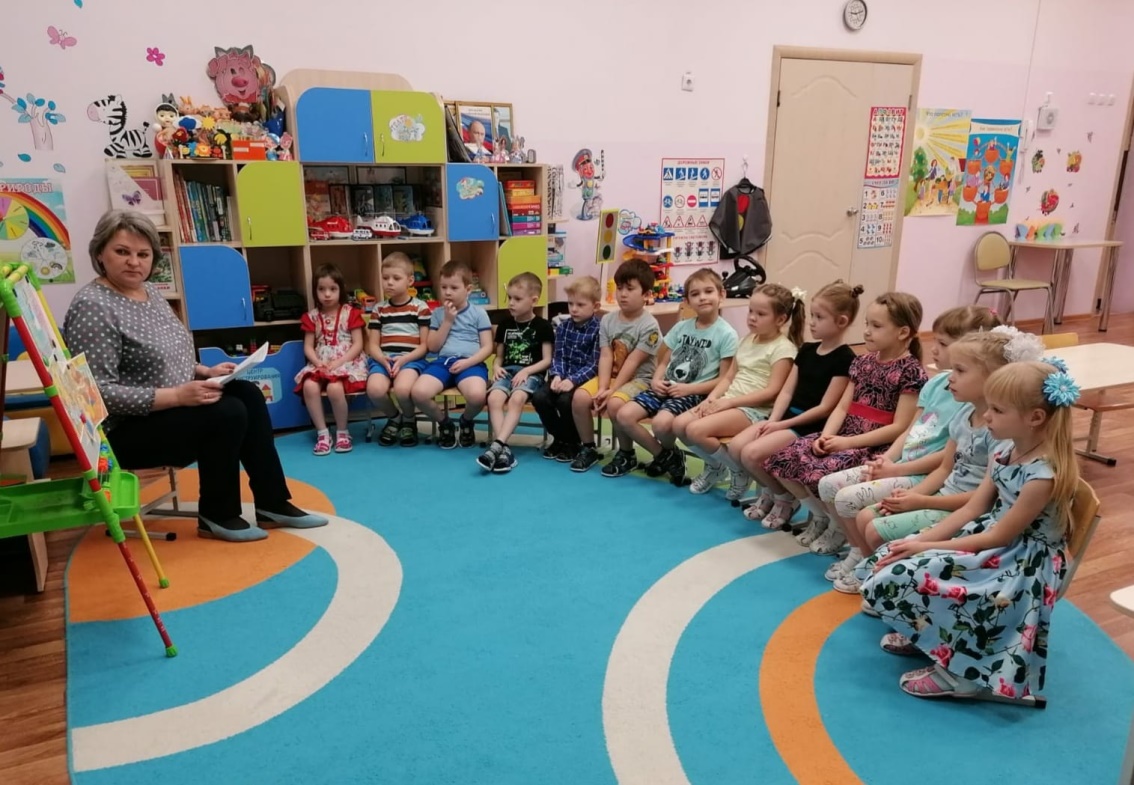 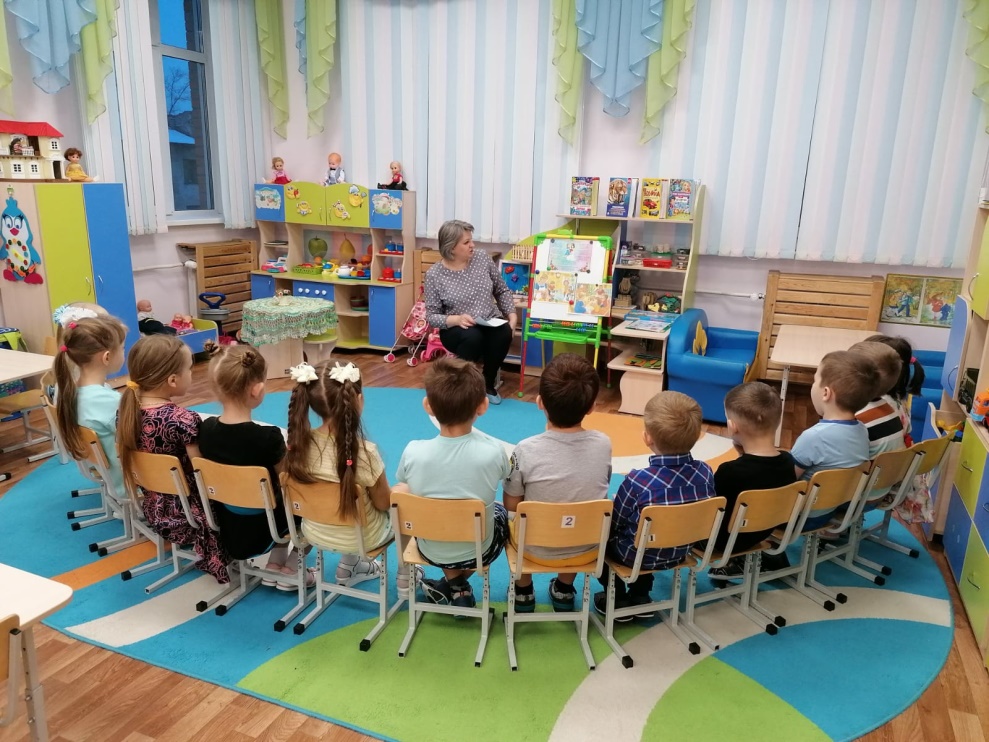 Составление рассказа «Семейный ужин»              по серии сюжетных картин
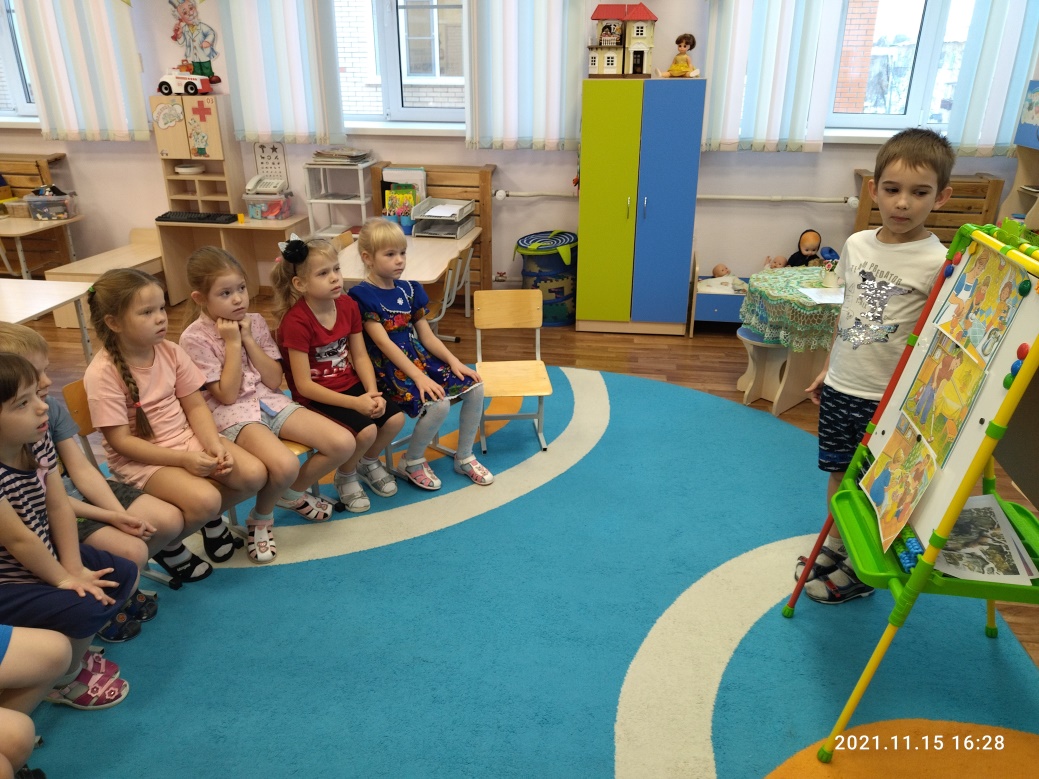 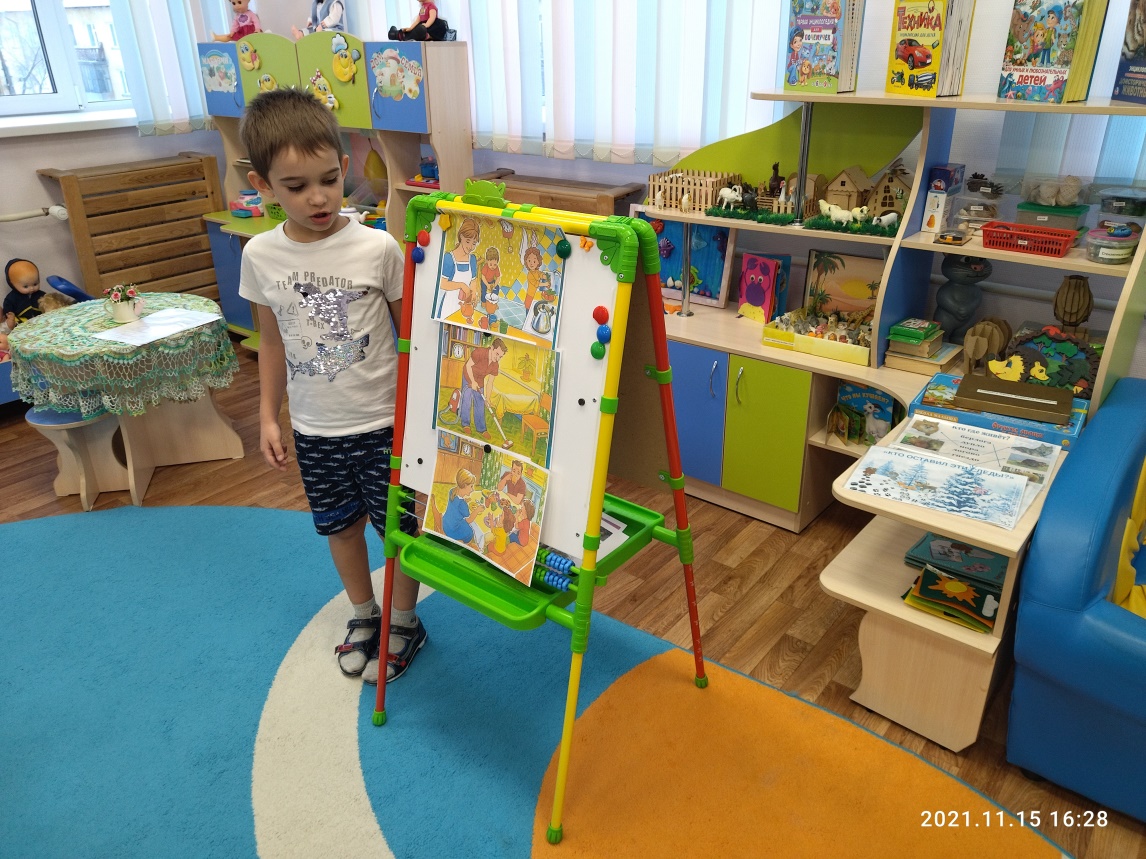 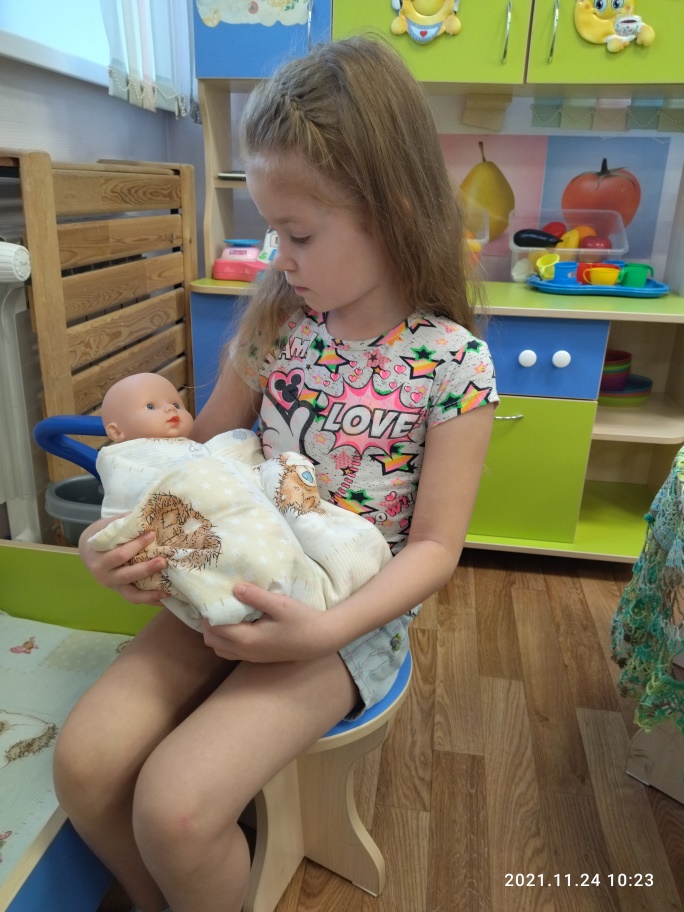 Сюжетно – ролевые игры :
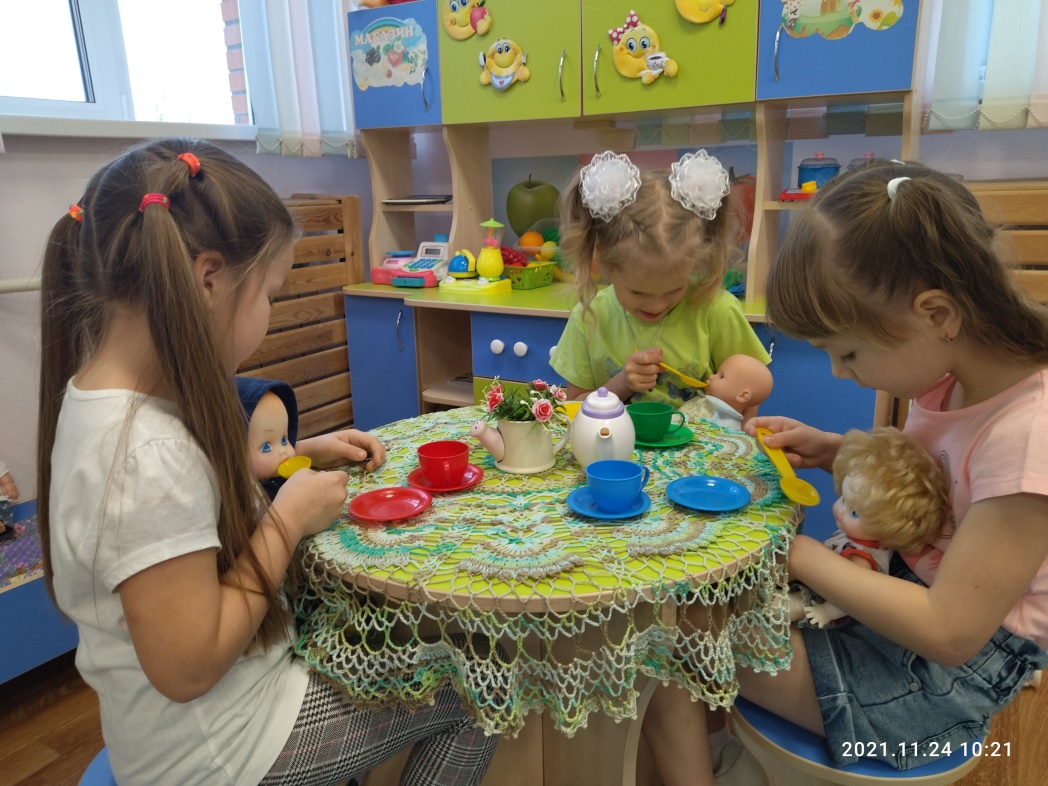 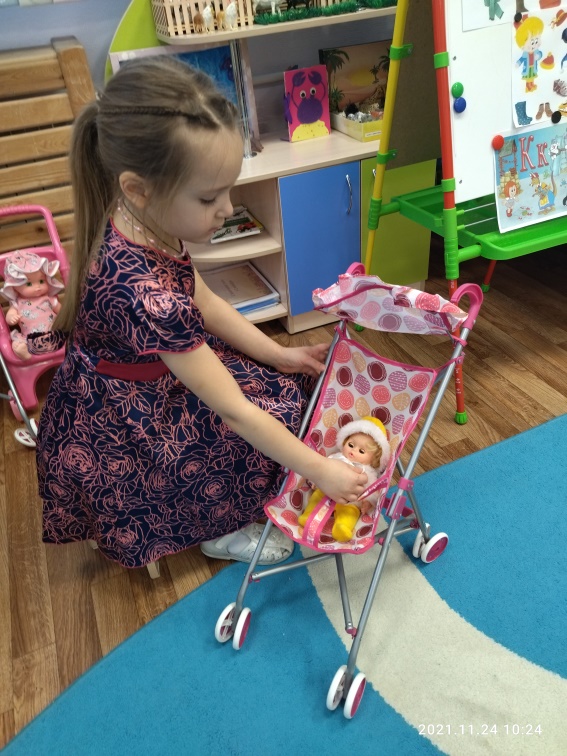 «Дочки матери»
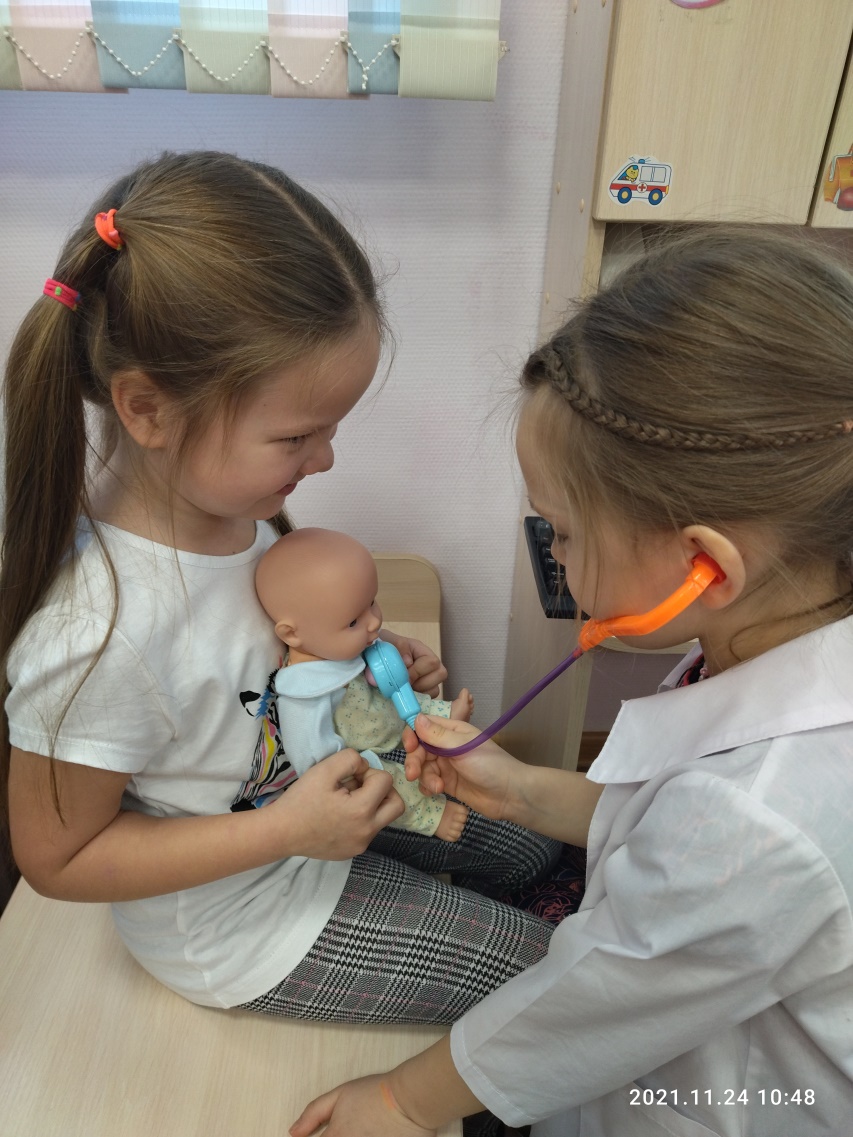 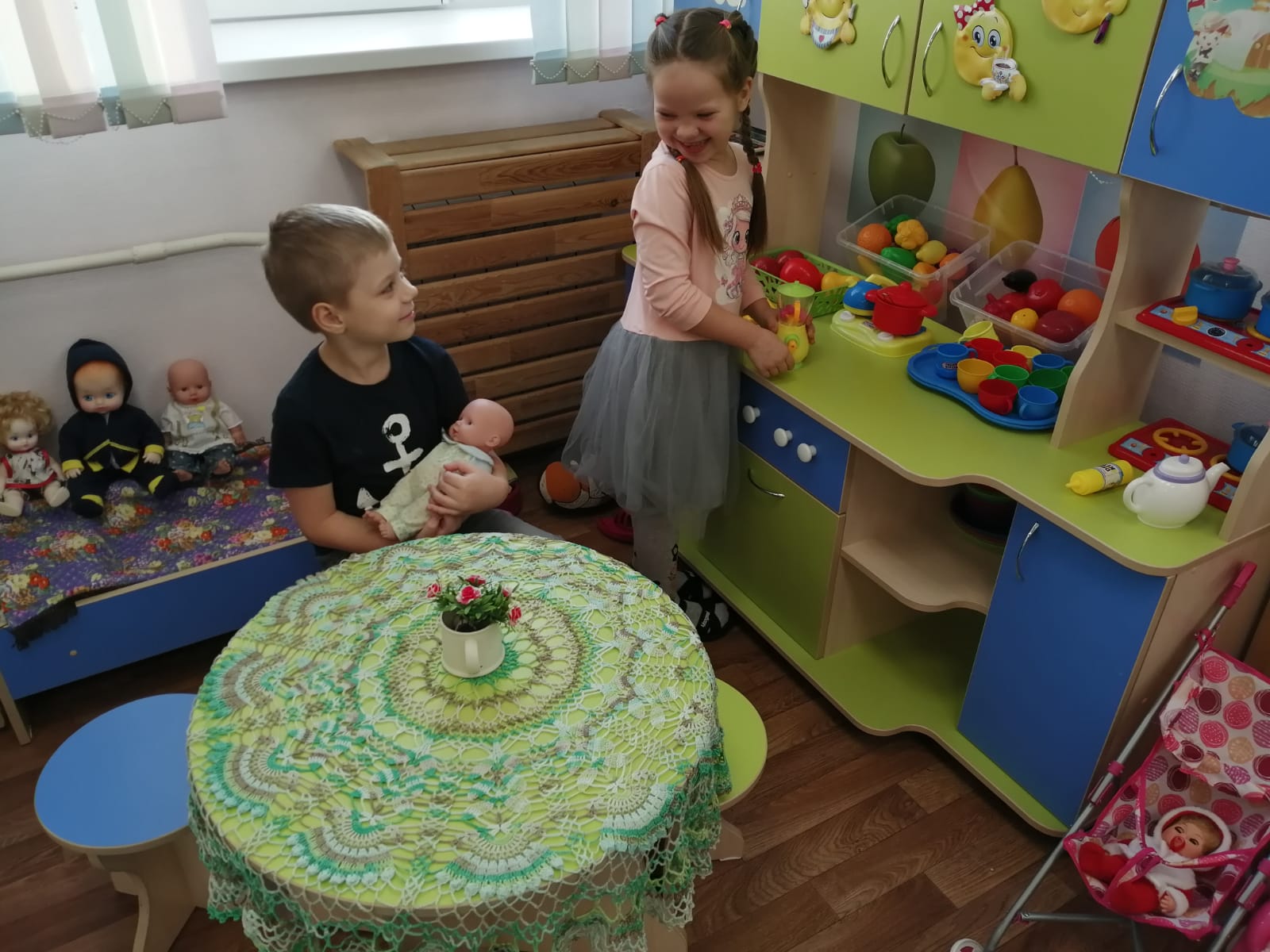 «Мама – в больнице»
«Семья»
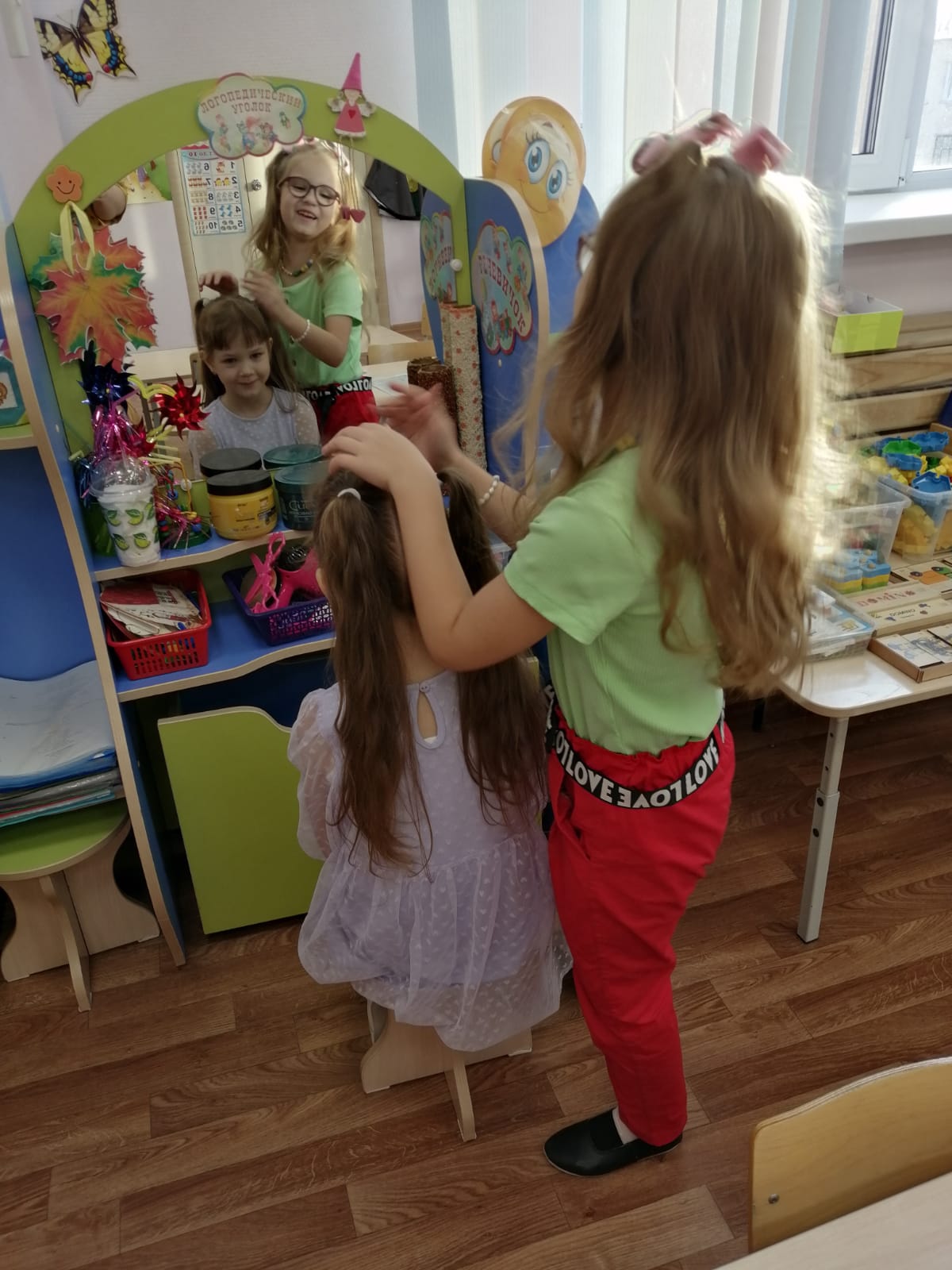 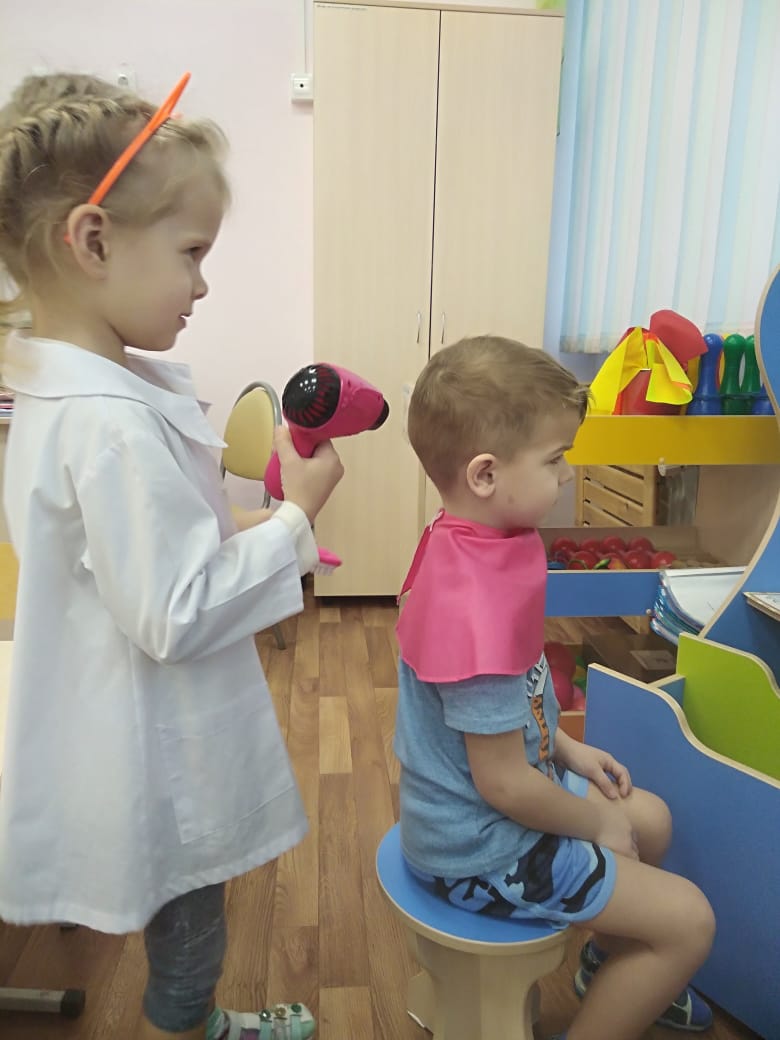 «Мама – парикмахер»
Театрализация сказки «Волк и семеро козлят»
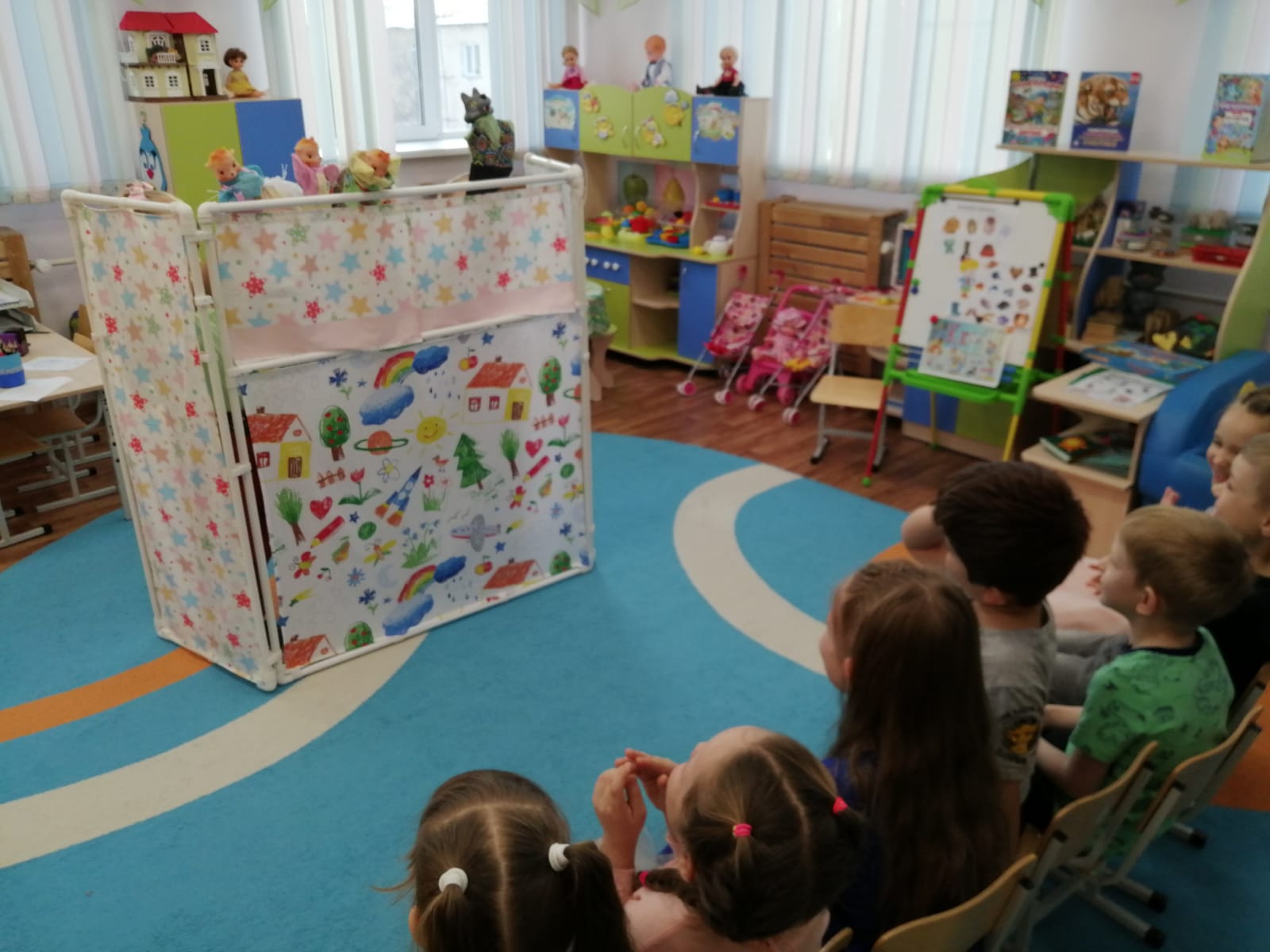 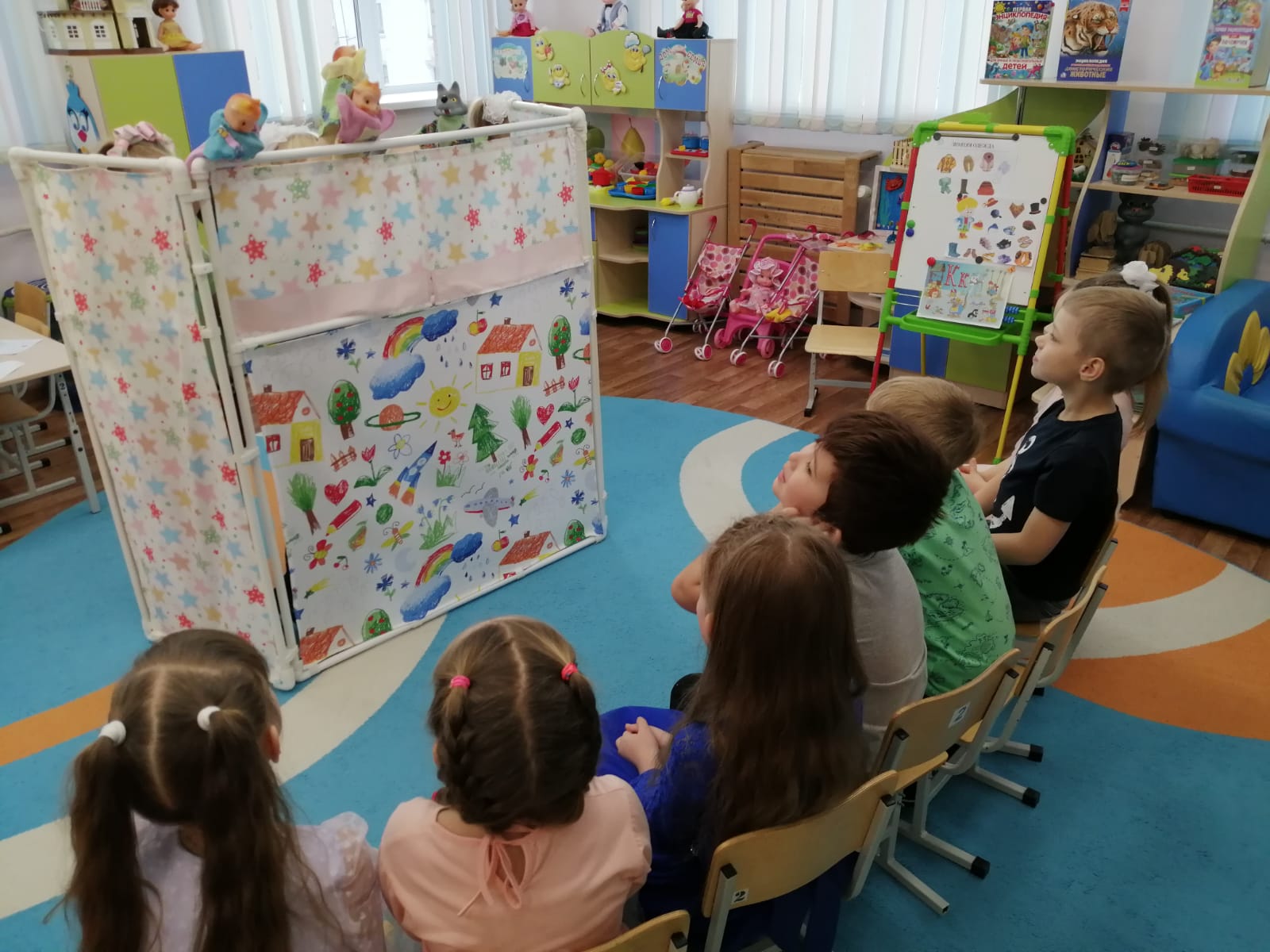 Рисование «Милой мамочки портрет»
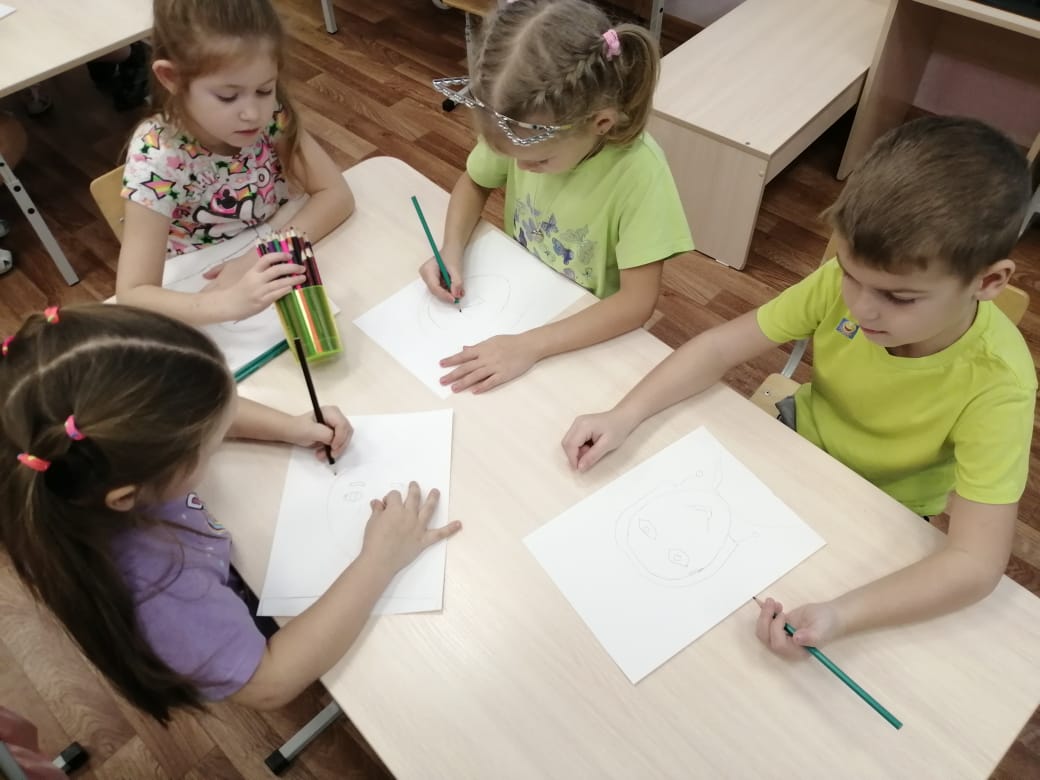 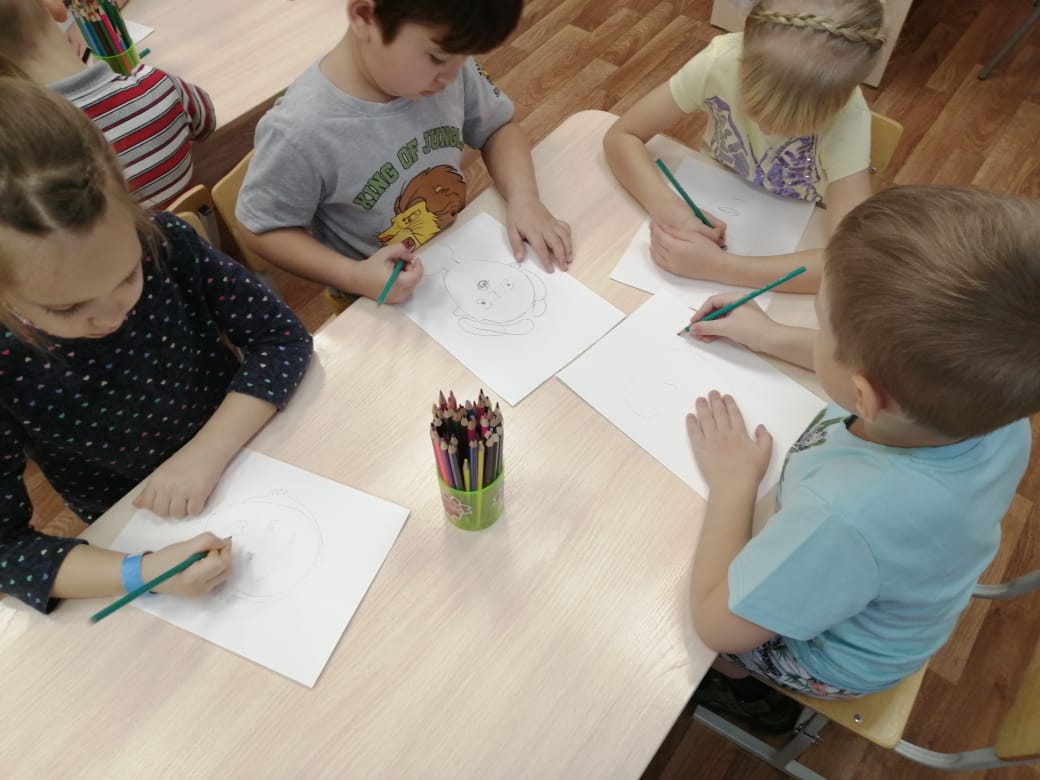 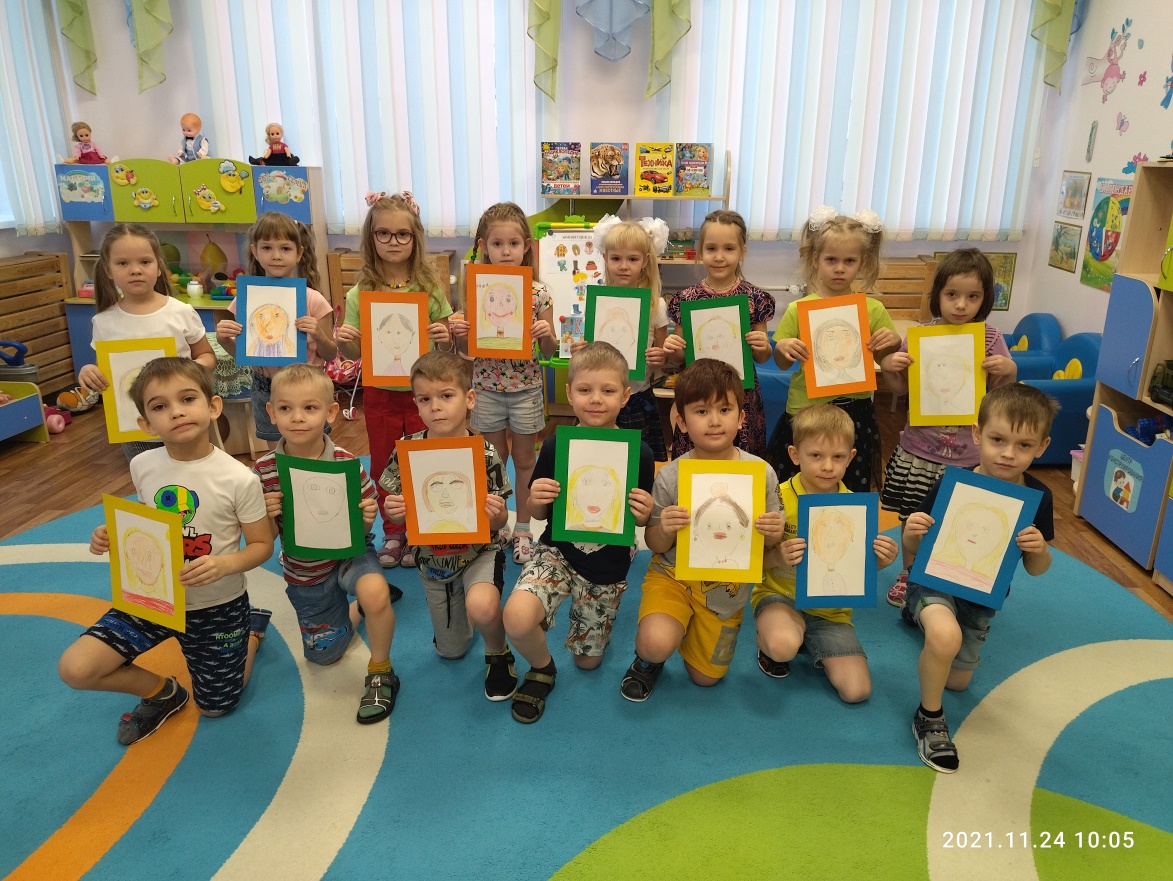 Исполнение песни «Мама, я тебя люблю»
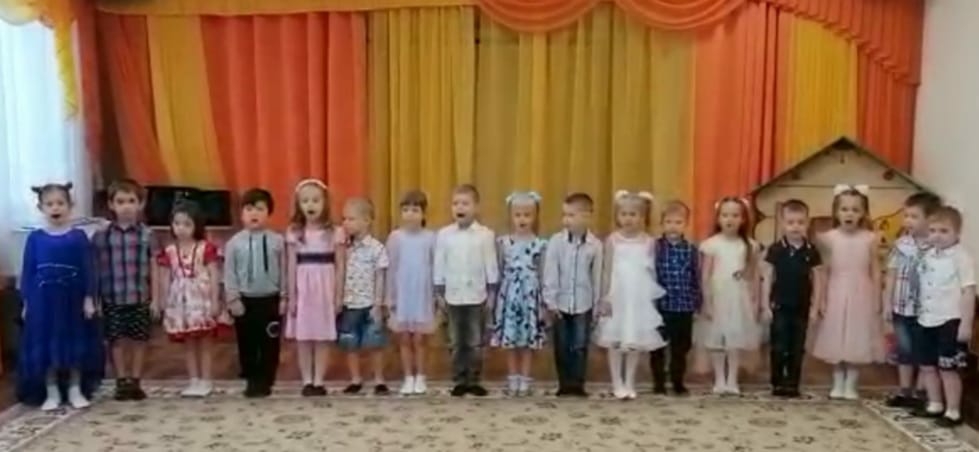 Танец для мама с сердечками
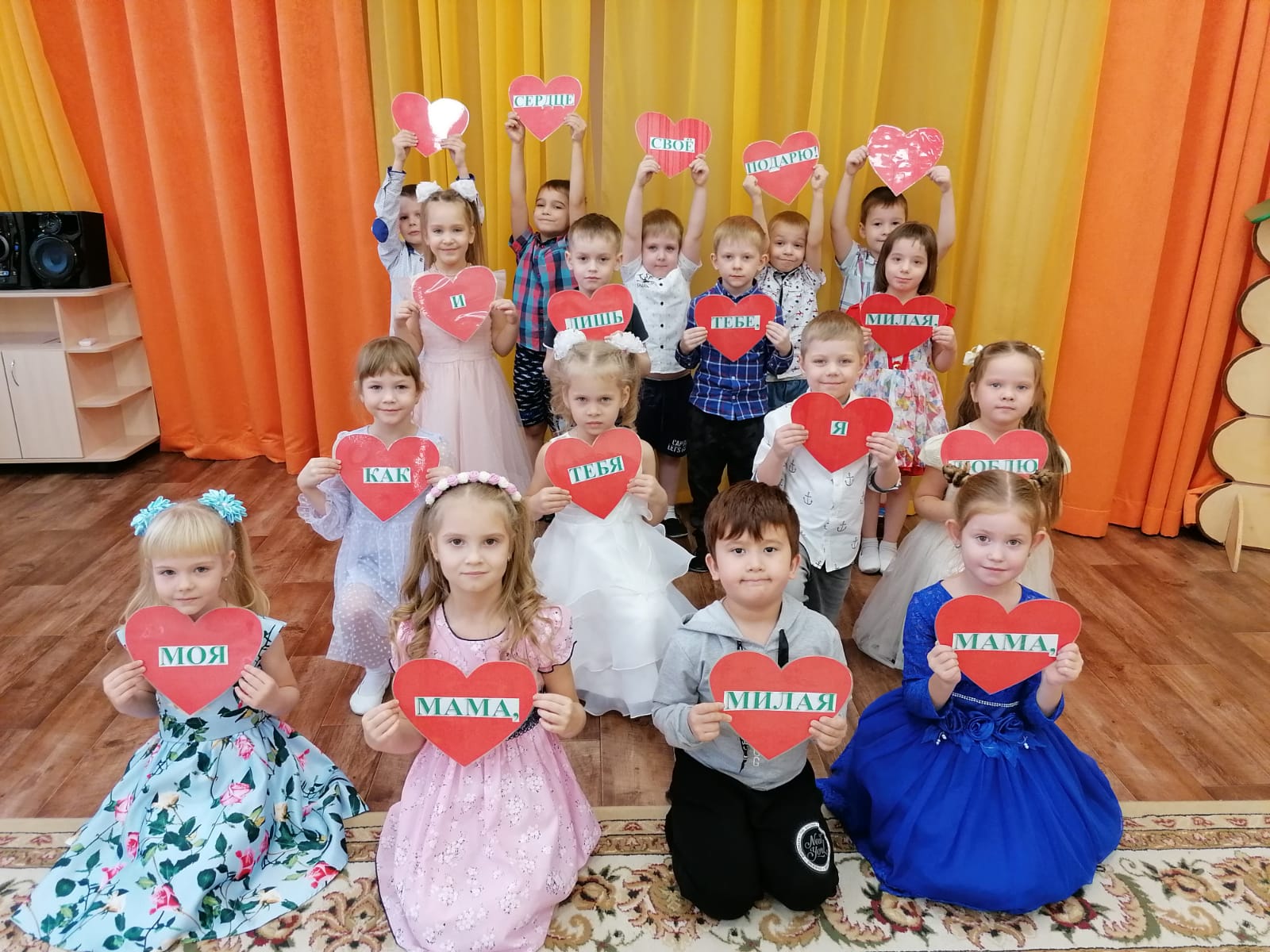 Поздравительная открытка для мам
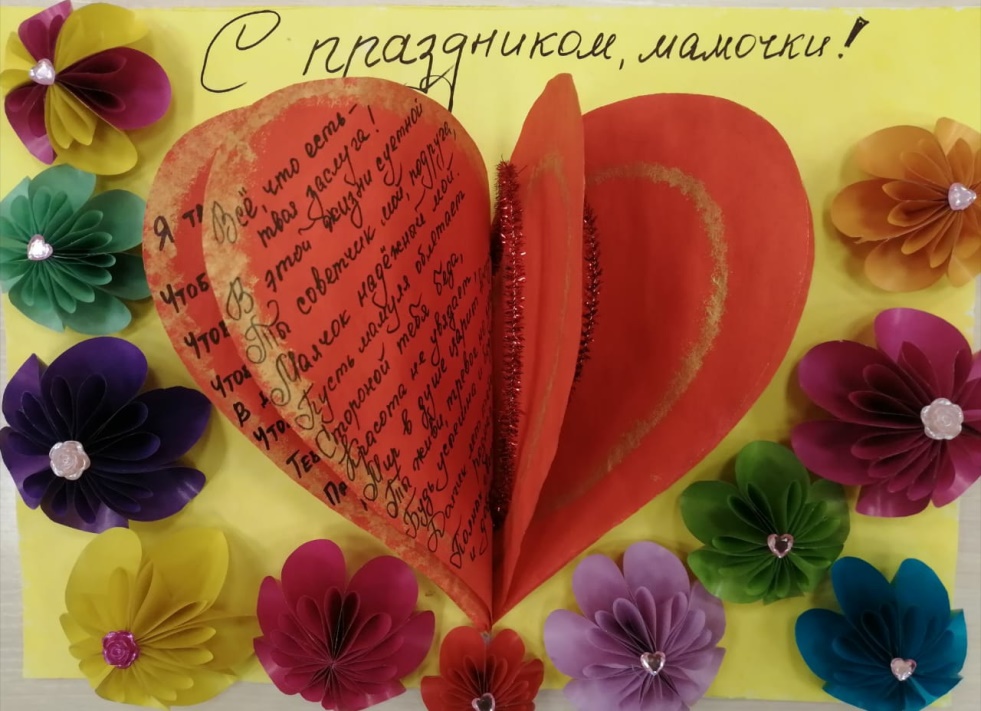 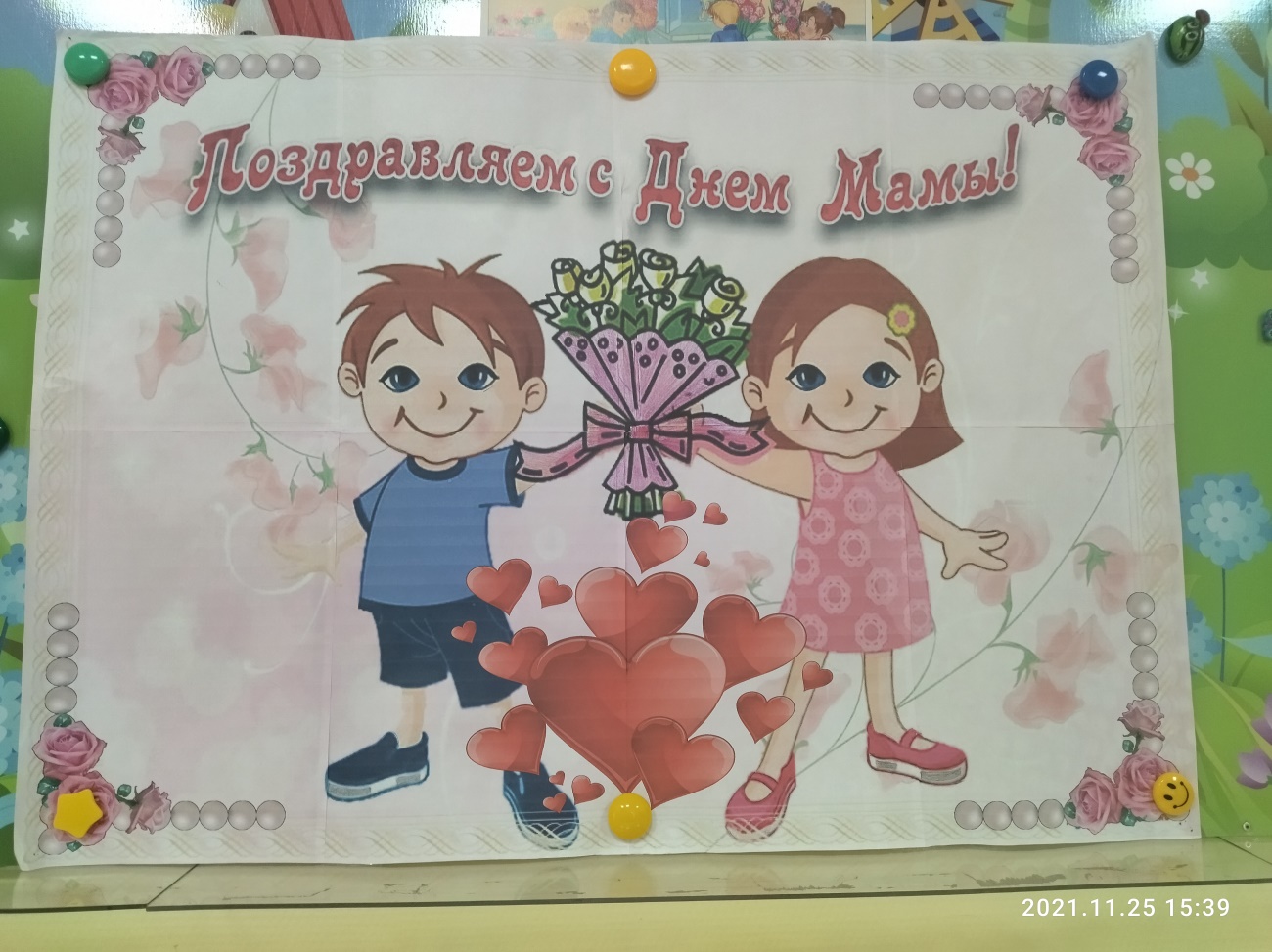 Фотовыставка профессии наших мам
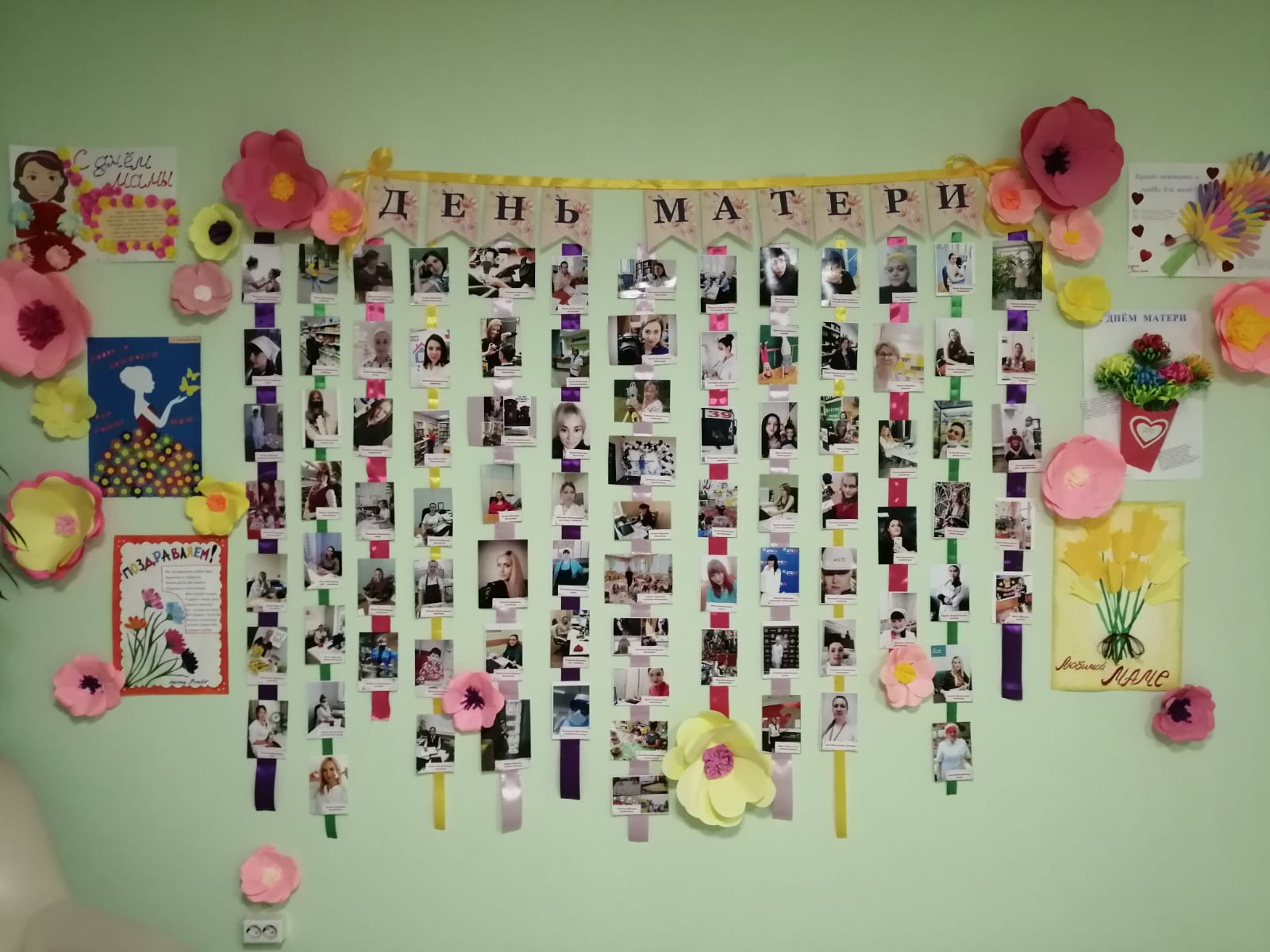 Выставка творческих работ 
«Вместе с мамой: творим, рисуем, мастерим
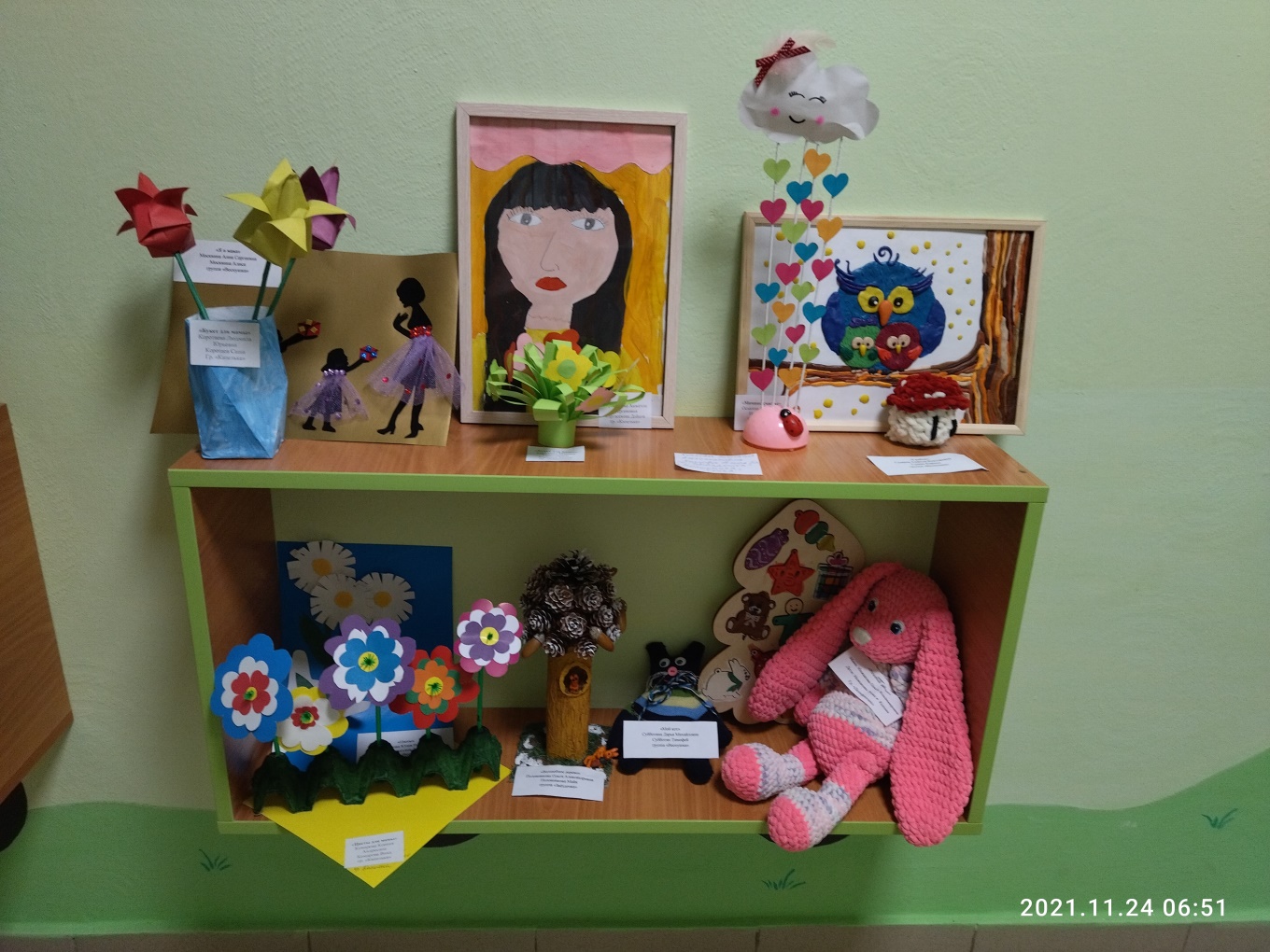 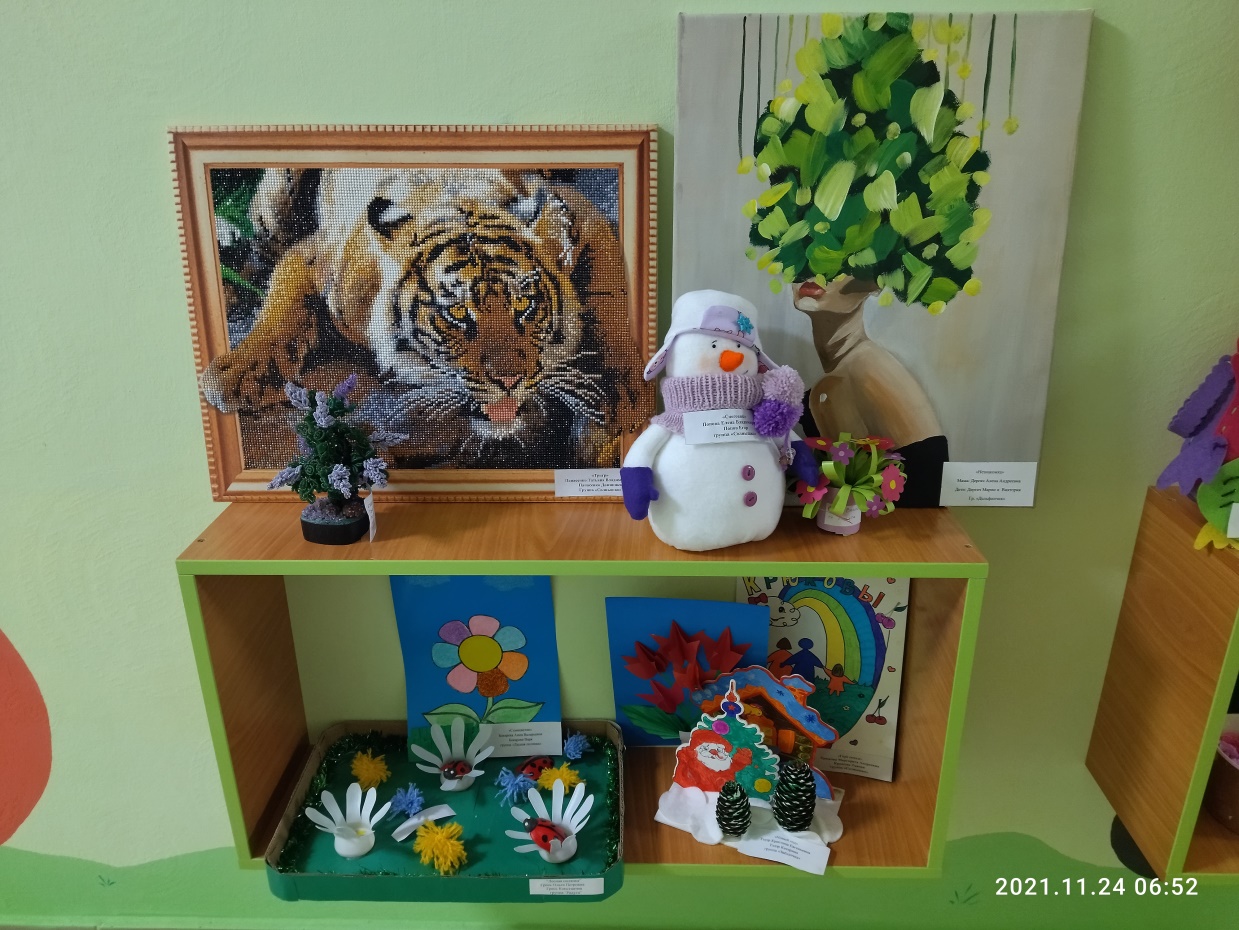 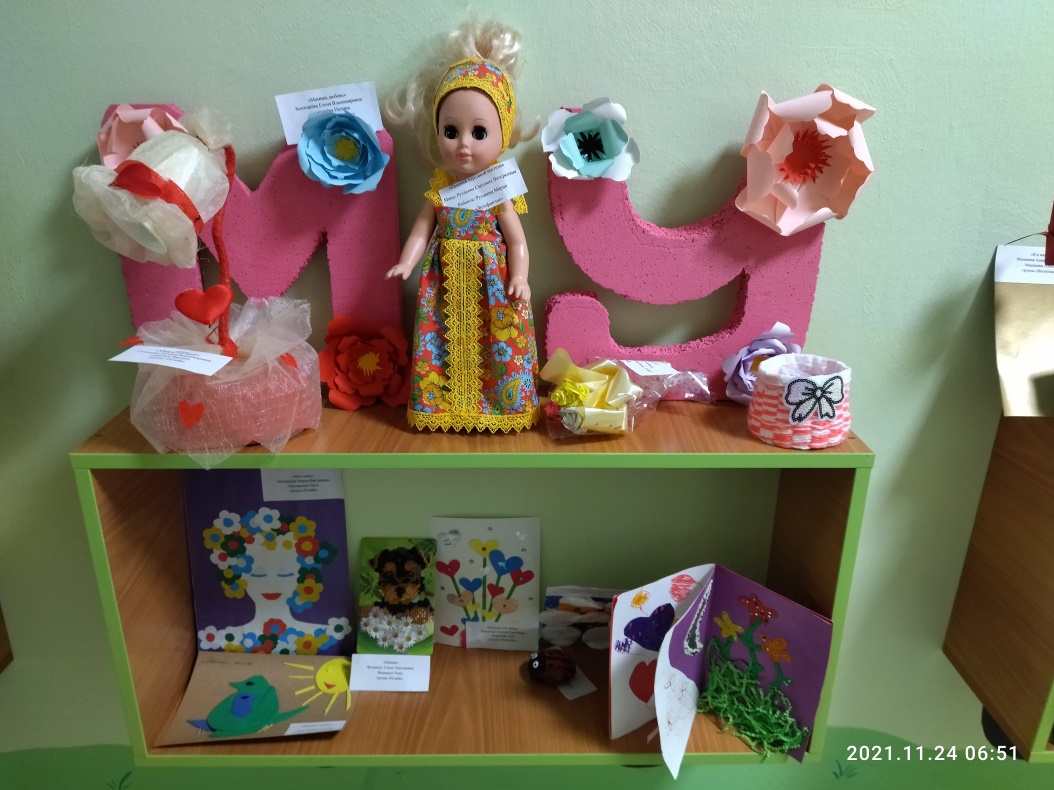 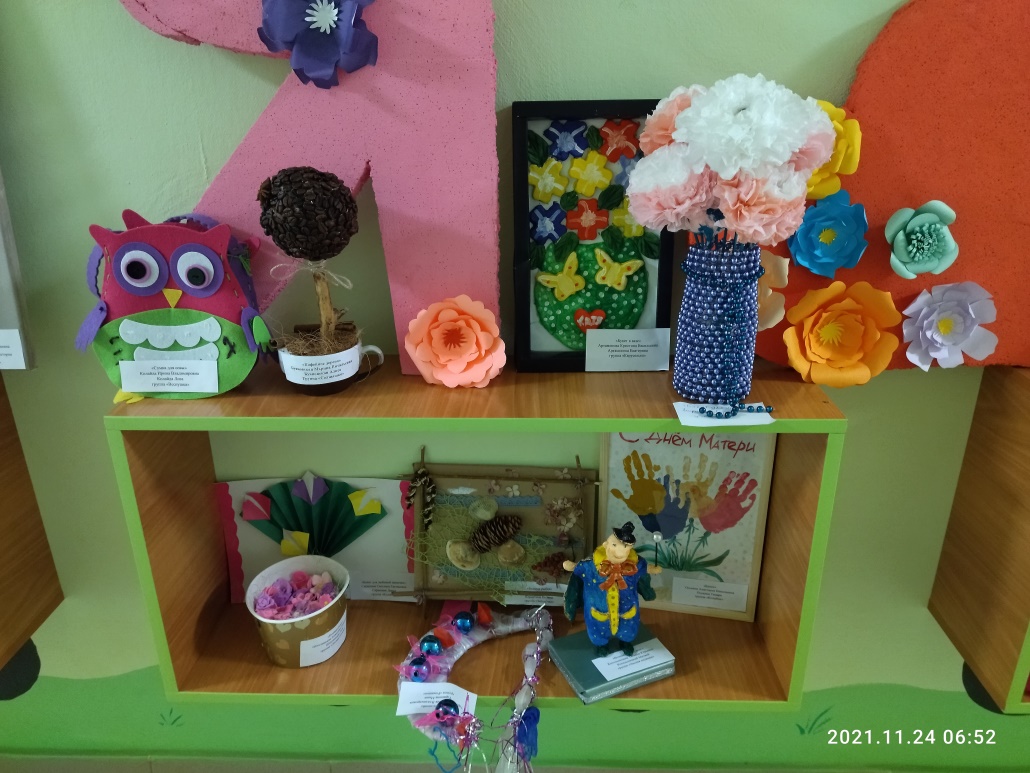 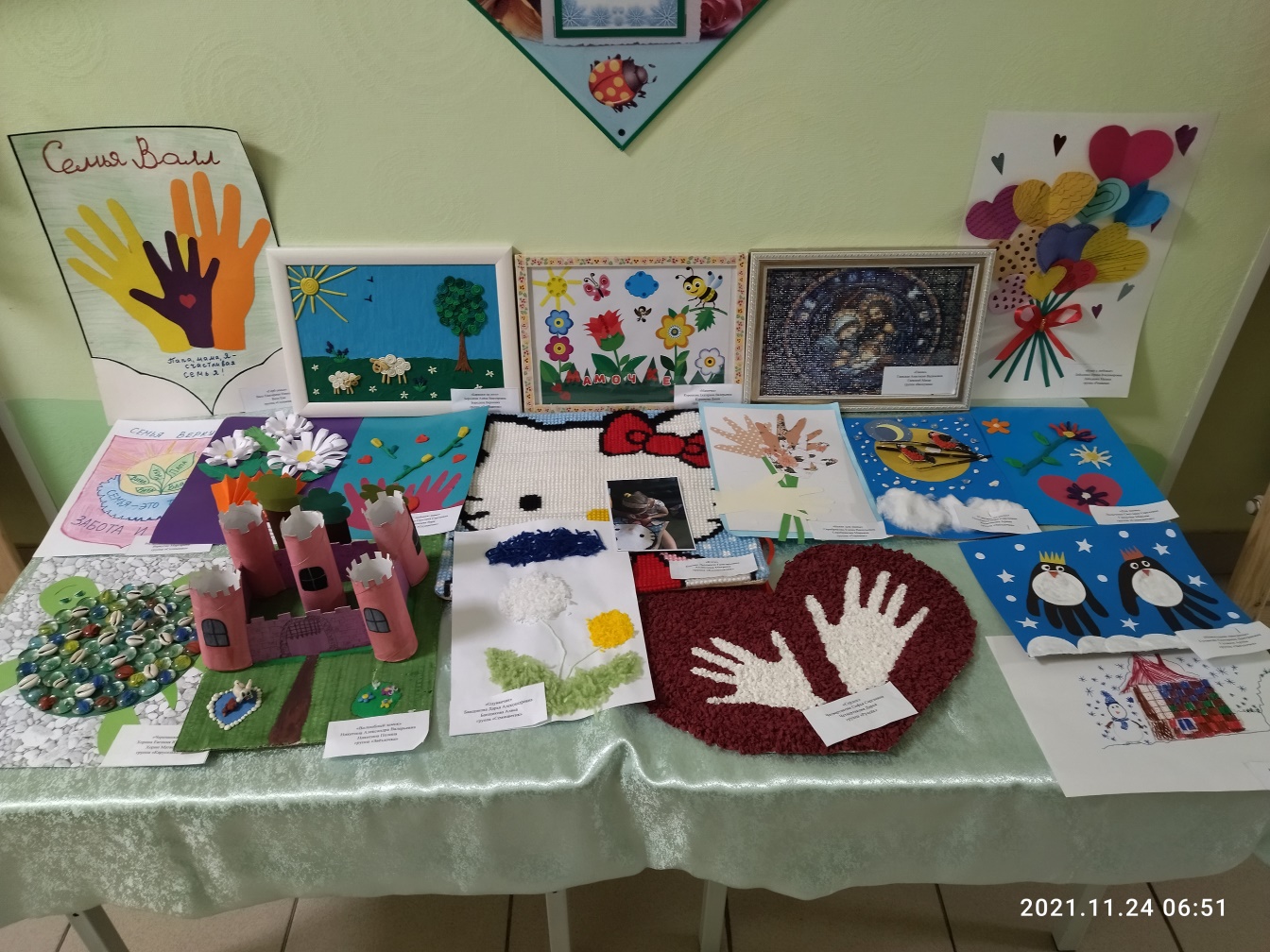 Спасибо за внимание!